Trains, Hotels, and Async
Dean Tribble
February 2019
Train-Hotel Problem
Make travel arrangements with a hotel and train
Purchase BOTH or NEITHER ticket
Where the hotel and train are on different shards/chains/vat/…



Thank you, Andrew Miller
The atomic approach
In a transaction
Purchase the hotel reservation
Purchase the train ticket
If either fail, abort and purchase neither

BUT distributed atomic transactions are hard
And likely infeasible in the byzantine context
Distributed atomicity considered harmful
Goal: Transfer $1 from an account in one bank to an account in another
Use distributed transaction
Lock both accounts
Update both balances
Coordinate on the commit
Last participant is an uncompensated option 

What do banks do?
Who are we?
Pioneers in distributed electronic markets
Agoric Open Systems papers
Driven security and async support into JavaScript 
Promise, proxies, async/await, realms, etc.
Built brokerage information systems
Built multi-billion-dollar payment systems
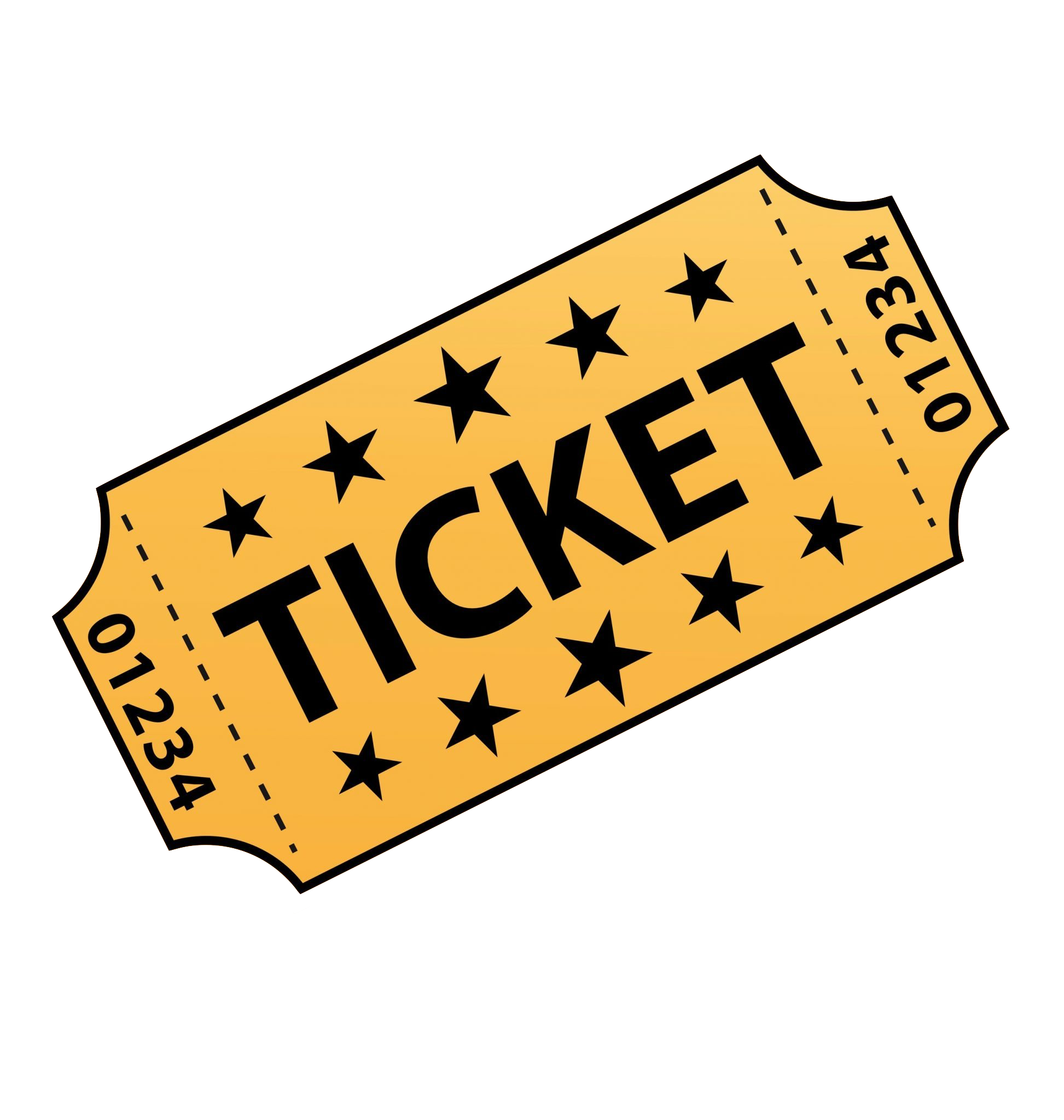 ContractFramework
Vats
SES/JS ocaps
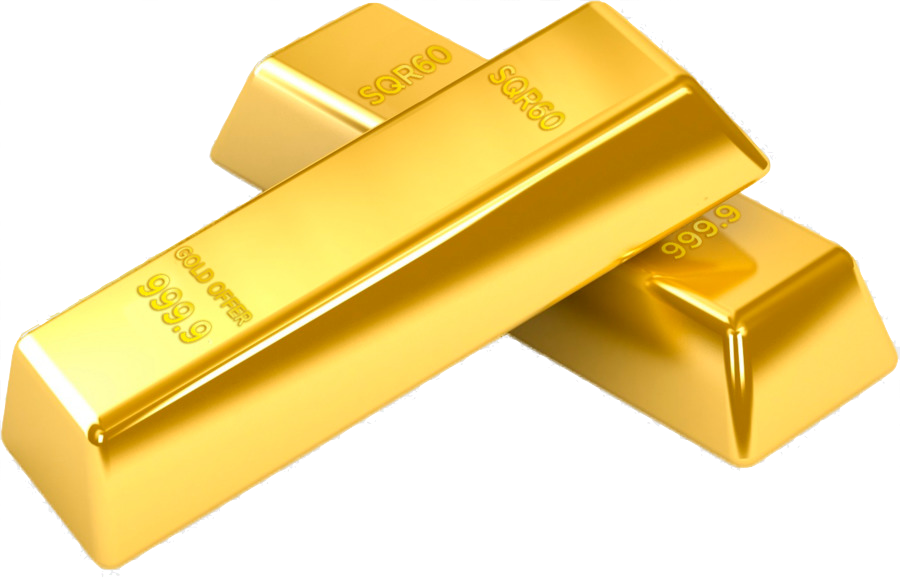 Smart Contracts
dfgdfg
erights
Machines
public chain
quorum
solo
quorum
An object-capability (ocap) is...
a transferrable, unforgeable authorization to use the object it designates


In a programming language...

Just an object reference
Simple ocap pattern
// create a gate counter
const counter = makeEntryExitCounter();
// share it with the guardsentryGuard.use(counter.countEntry);exitGuard.use(counter.countExit);
// define a gate counter
function makeEntryExitCounter() {  let count = 0;  return def({    countEntry() { return ++count; },    countExit()  { return --count; }  });}
Simplified, of course!
Mints and Purses
// setup for concert tickets
const ticketsM =        mintMaker.makeMint("Concert");

// publish concert ticket issuer
const concertI = ticketsM.getIssuer();


// create and return a ticket
return ticketsM.mint(1);

// send a new ticket to carol
const ticketP = ticketsM.mint(1);carol.receiveTicket(ticketP);
makeMint(name) 	⇒ mint
mint(amount) 		⇒ Purse

Purse 
  getBalance() 		⇒ number
  getIssuer()		⇒ Issuer
  deposit(amount, srcPurse)
Issuers and exclusive transfer
// carol confirms ticket and returns payment
receiveTicket(ticketP) {
  const tkt = concertI.getExclusive(ticketP);  ...  return paymentPurse;
}


// send a new ticket to carol and get a payment
const ticketP = ticketsM.mint(1);const paymentP = carol.receiveTicket(ticketP);
myAccount.deposit(paymentP);
Issuer
  makeEmptyPurse
  getExclusive(Purse) 	⇒ Purse
Escrow contract and market safety
// provide a new ticket and get a payment via a new escrow with carol 
const [ticketFacet, payFacet] = EscrowExchange.make(ticketIssuer, moneyIssuer);
carol.receiveTicket(ticketFacet);
payFacet.exchange(ticketsM.mint(1), myAccount, ticketPrice);
Escrow contract and market safety
// provide a new ticket and get a payment via a new escrow with carol 
const [ticketFacet, payFacet] = EscrowExchange.make(ticketIssuer, moneyIssuer);
carol.receiveTicket(ticketFacet);
payFacet.exchange(ticketsM.mint(1), myAccount, ticketPrice);


// carol provides the payment and gets the ticket
receiveTicket(ticketFacet) {
  const carolFacet = EscrowExchange.getExclusive(ticketFacet);
  carolFacet.exchange(paymentPurse, myTickets, 1);
}
Escrow agent contract in twenty lines
export function EscrowExchange(a, b) {  // a from Alice, b from Bob
 function makeTransfer(issuerP, srcPurseP, dstPurseP, amount) {
   const escrowPurseP = issuerP.getExclusive(amount, srcPurseP); // escrow the goods
   return def({
     phase1() { return escrowPurseP; },  
     phase2() { return dstPurseP.deposit(amount, escrowPurseP); }, // deliver the goods
     abort()  { return srcPurseP.deposit(amount, escrowPurseP); }  // return the goods
   });
 }

 const aT = makeTransfer(a.srcP, b.dstP, b.amountNeeded); // setup transfer from alice to bob
 const bT = makeTransfer(b.srcP, a.dstP, a.amountNeeded); // setup transfer from bob to alice 
 return Vow.race([Vow.all([aT.phase1(), bT.phase1()]),    // if both escrow actions succeed…
                  failOnly(a.cancellationP),
                  failOnly(b.cancellationP)])
   .then( _  => Vow.all([aT.phase2(), bT.phase2()]),      // … then complete the transaction
          ex => Vow.all([aT.abort(),  bT.abort(), ex]));  // otherwise, return the supplied goods
};
Escrow agent
Make a new Transfer in each direction; call Stage1
Transfer - one per direction
Stage1 Transfer into a new escrow purse 
Stage2 Transfer from escrow purse to dest
Abort Transfer from escrow purse to src
Race:
If all transfer.stage1 succeed, call Stage2
If any fail or cancel, call Abort
Covered call option
A bounded-time right to purchase a good	the right is itself a good

Make a new escrow for the desired transaction
Post the digital good to the sell-facet
with an expiration cancelation
Return a CoveredCall, containing the buy side
exercise – invoke the buy-facet of the escrow
getExclusive – the option is also a digital good
Train-Hotel Problem
Make travel arrangements with a hotel and train
Purchase BOTH or NEITHER ticket
Where the hotel and train are on different shards/chains/vat/…
The simple async solution
Request covered-call options for ticket & hotel
concurrent and asynchronous
When enough have fulfilled to enable travel…
Decide!  - locally atomic
Exercise the selected options
Concurrent and asynchronous
Optionally, reject unused options
More general vacation
Intermediate states are visible so…

Easy to request overlapping options from multiple sources
Different hotels on different shards
Multiple cities and/or times
Code can reason about response time and timeliness
Power of a framework
Reusable components by infrastructure experts
Escrow agent
Covered call
Auctions
Multi-goods purchase!

Dapps by domain experts
Async to the rescue!
Remote invocation supports digital assets on other machines/chains/vats
Distributed commerce requires
Acquire rights async
Decide locally
Apply consequences async
Escrow contract in twenty lines
Questions?
export function escrowExchange(a, b) {  // a from Alice, b from Bob
 function makeTransfer(srcPurseP, dstPurseP, amount) {
   const issuerP = Vow.join(srcPurseP.getIssuer(), dstPurseP.getIssuer());
   const escrowPurseP = issuerP.getExclusive(amount, srcPurseP); // escrow the goods
   return def({
     phase1() { return escrowPurseP; },  
     phase2() { return dstPurseP.deposit(amount, escrowPurseP); }, // deliver the goods
     abort()  { return srcPurseP.deposit(amount, escrowPurseP); }  // return the goods
   });
 }

 const aT = makeTransfer(a.srcP, b.dstP, b.amountNeeded); // setup transfer from alice to bob
 const bT = makeTransfer(b.srcP, a.dstP, a.amountNeeded); // setup transfer from bob to alice 
 return Vow.race([Vow.all([aT.phase1(), bT.phase1()]),    // if both escrow actions succeed…
                  failOnly(a.cancellationP),
                  failOnly(b.cancellationP)])
   .then( _  => Vow.all([aT.phase2(), bT.phase2()]),      // … then complete the transaction
          ex => Vow.all([aT.abort(),  bT.abort(), ex]));  // otherwise, return the supplied goods
};
Find out more, get involved
https://agoric.com 
@agoric

Weekly progress Proof of Work Newsletter
http://proofofwork.news/
https://agoric.com/weekly-updates/ 

Download proof of concept 
https://github.com/Agoric/PlaygroundVat
Pipelining
openDirectoryopenFileread
openDirectory
// define a gate counter
const dir = storage ! openDirectory("foo");const file = dir ! openFile("bar.txt");const content = file ! read();
…use content…
openFile
…use content…
read
Pipelining in prior systems resulted in >100x reduction in network roundtrips
…use content…
Web 2 breaches demonstrate the inadequacy of identity-based security for composing software systems
Problem:
By default, excess authority enables programmers, either accidentally, or with malicious intent, to capture information from libraries of the web page its running on.
Web 2 - Social Web

Impact:
Stolen dataExample:
Exfiltrating patient data is a HIPAA violation.

Mitigation:
Respond and apologize
Web 3- Decentralized Web

Impact:
Stolen value
Example:Attacker can exfiltrate money — hundreds of millions of dollars.

Mitigation:
Utilize SES which confines code to compartments so that excess authority does not allow access
The buzzword "web3" suggests the lax, security-poor programming habits of the web. When crypto or smart contracts are programmed like a web page they are doomed. Sustainably successful blockchains and their apps are based on far more secure, careful, and slow programming methods.” 
Nick Szabo, Feb 2018
“
What is a smart contract?
A contract-like arrangement, expressed in code, where the behavior of the program enforces the terms of the contract